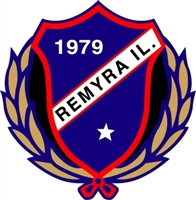 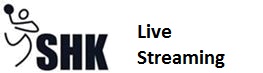 REMYRA/SHK
Samarbeid for framtiden
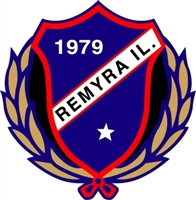 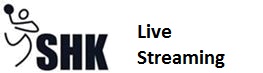 REMYRA/SHK
SHK stifter år 2000
70 spillere 20/21 
Dame og herre i 3 divisjon 
Jente/guttelag fra 15 år og neste år fra 13 år 
Samarbeider med klubber i dalføret på ulike nivå.
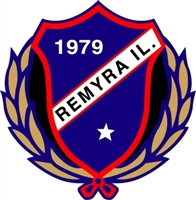 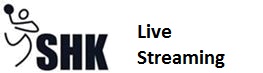 REMYRA/SHK
Remyra og SHK inngått 5 årig samarbeidsavtale for sammen å sikre et godt tilbud til de som ønsker å spille håndball. 
Avtalen er en videreutvikling  av tidligere samarbeidsavtale
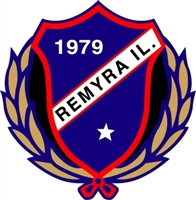 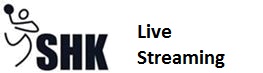 REMYRA/SHK
Målsetninger for samarbeidet : 
Sikre forutsigbarhet for spillere fra 9 år til voksen alder
Sikre god utvikling 
Sikre god bredde hvor det er plass til alle uansett ferdigheter og ambisjoner
Spilleren alltid i fokus
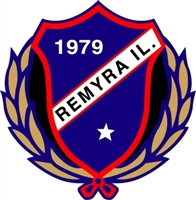 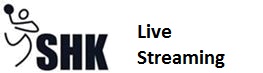 REMYRA/SHK
-   8-12 år  i Remyra . 
   -  13 år. SHK  videreføring av spillerne som hele lag eller i samarbeid med     andre lag 
   - Trenersamarbeid fra 10 år . 
      Trenere fra SHK inn på enkelttreninger/SHK spillere over 15 år inn på treninger 
   - Trenersamlinger med SHK trenere 
   - Samlinger 12 åringer  med andre lag i dalføret. 
   - Sportslig samarbeid
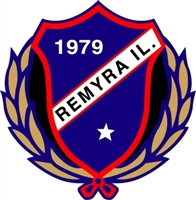 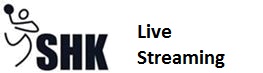 REMYRA/SHK
Dommere : Begges ansvar å rekruttere til begge klubber.        
            Spille for SHK og dømme for Remyra .
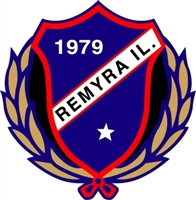 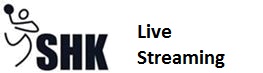 REMYRA/SHK
Remyra og SHK jobber langsiktig og med avtalen mener vi å kunne lykkes å beholde flere ungdommer i håndballen.  
Trygge og gode rammer sammen med artige og utviklende treninger som gir framgang gjør at flere fortsetter lenger .
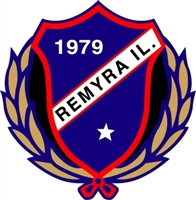 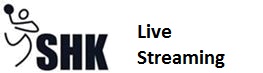 REMYRA/SHK
Flest mulig lengst mulig 

                                 
                                                   TAKK FOR OPPMERKSOMHETEN